LES CINQ PROVINCES DU GRAND KASAI

1. KASAI
2. KASAI CENTRAL 
3. KASAI ORIENTAL (TSHILENGE)
Territoire  Kabeya-Kamwanga: 37 Groupements
Territoire  Katanda: 10 Groupements
Territoire  Lupata-pata: 15 Groupements
Territoire  Miabi: 30 Groupements
Territoire  Tshilenge: 27 Groupements
4. SANKURU
5. LOMAMI (KABINDA)
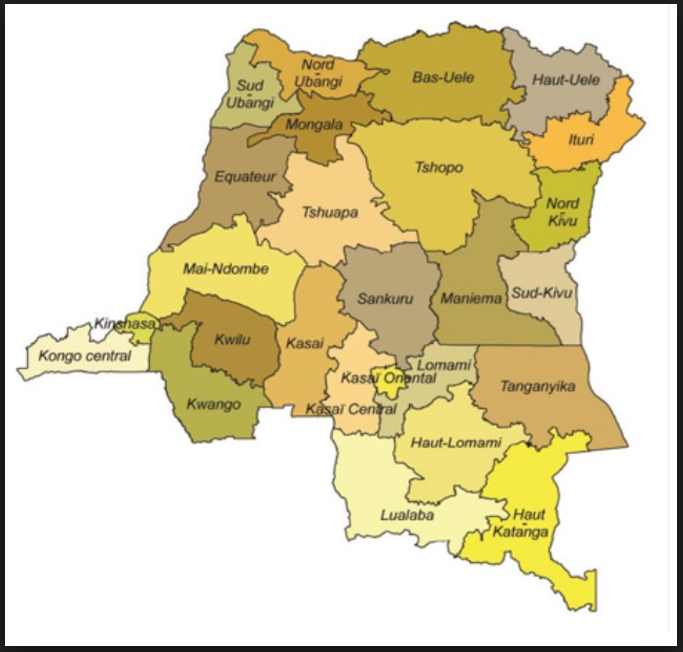 GroupementsDes Quatre Secteurs du Territoire de Kabeya-Kamwanga
1.   Secteur Kalela (8): 
Bakwa Lonji II; Bakwa Lonji III; Bakwa Diyoka; Bakwa Kabamba II; Bakwa Kazadi a Muamba; Bakwa Mukendi; Bakwa Tshimbi; Bakwa Tshimowa
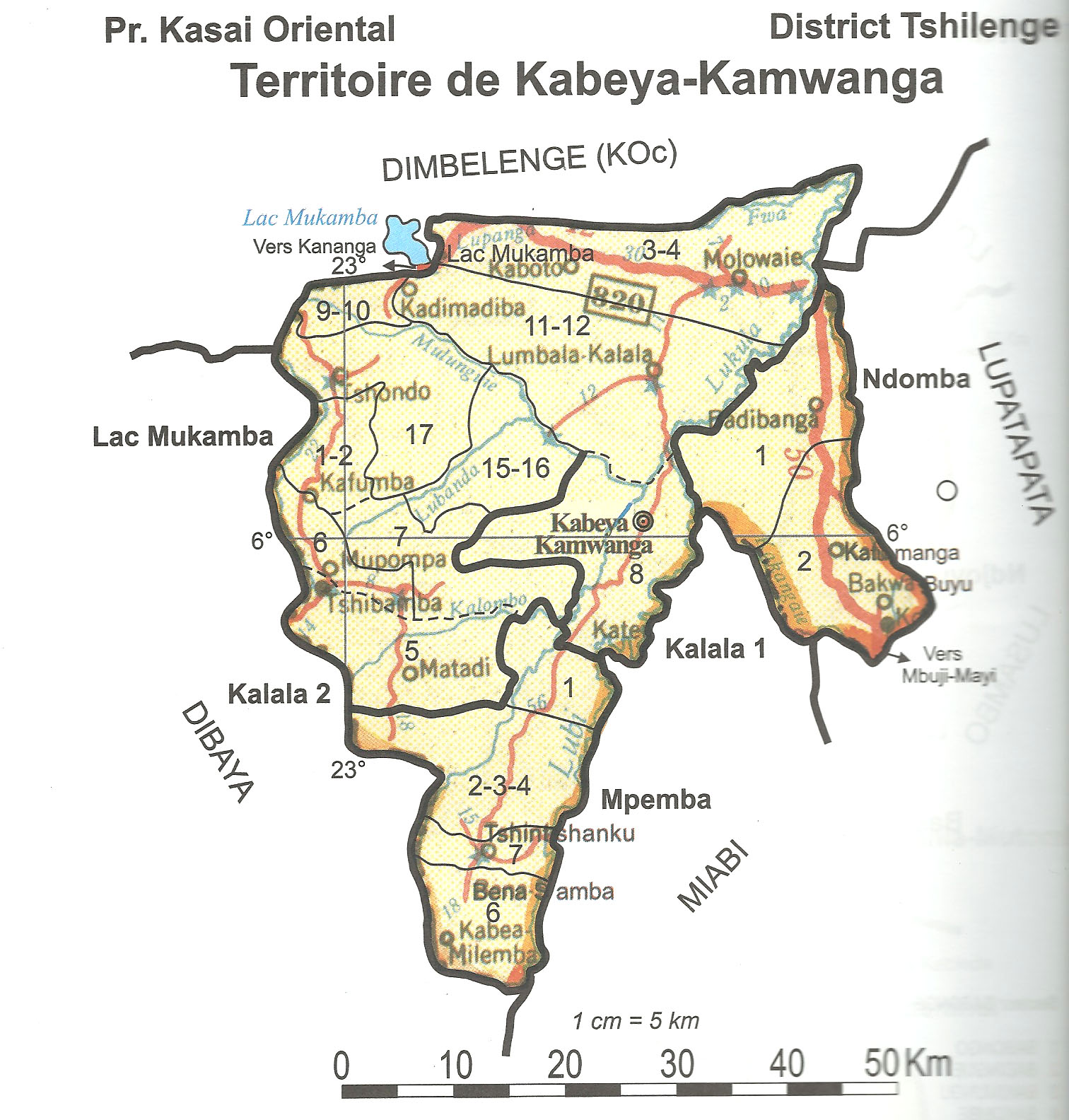 2.   Secteur Lac Mukamba (19): 
Bakwa Bilonda I; Bakwa Bilonda II; Bakwa Kashila I; Bakwa Kashila II; Bakwa Lonji I; Bakwa Ntombolo I; Bakwa Ntombolo II; Bena Kabuanseya; Bena Kasa I; Bena Kasa II; Bena Kazadi a Lukusa I; Bena Kazadi a Lukusa II; Bena Mulombo I; Bena Mulombo II; Bena Muya I; Bena Muya II; Bena Nzemba; Bena Tshikulu; Bena Tshilanda
3.  Secteur Mpemba (7):  
Bakwa Nsulu; Bakwa Tshiminyi I; Bakwa Tshiminyi II; Bakwa Tshiminyi III; Bena Majiba; BenaMulemba-Kakopu; Bena Ngeleka;  
 
4.  Secteur Ndomba (3): 
 Bena Kanjinga; Bena Kabamba; Bena Mpeta